Minuta za jezik
Jutri bom bil v šoli že ob sedmih.
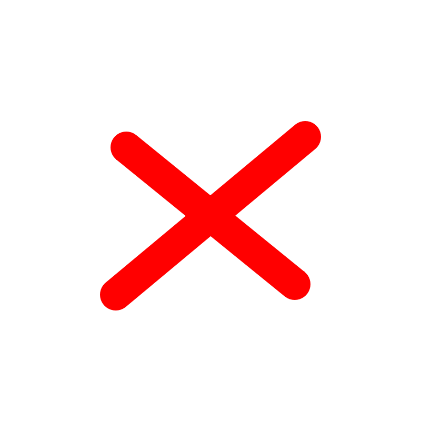 Jutri bom v šoli že ob sedmih.
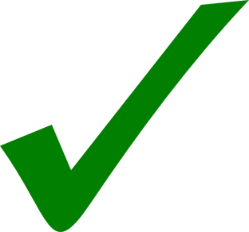 glagol biti
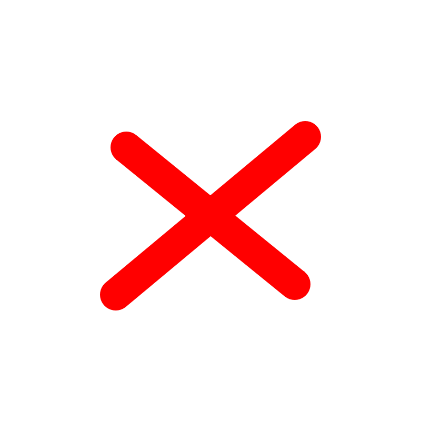 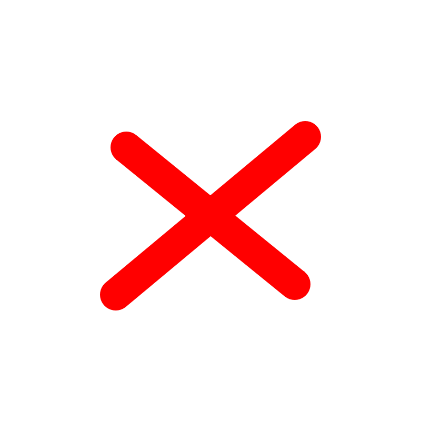 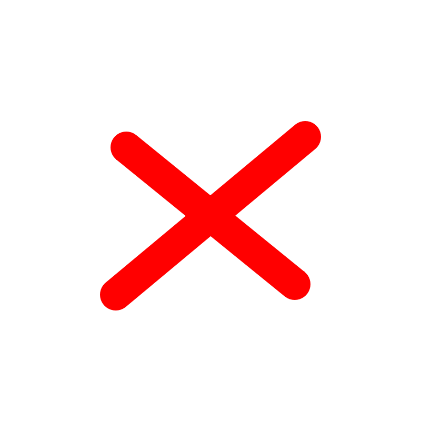 glagol biti
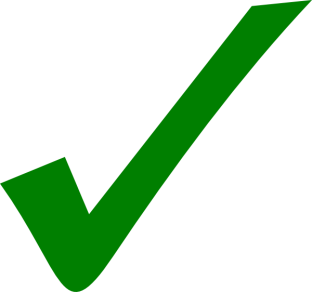